استخدام الممسحة لمسح وتجفيف الأرضيات
مقدم الهدف 
عفرة محمد المقبالي
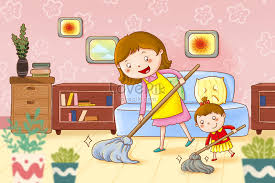 28 June 2021
2
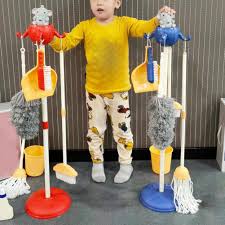 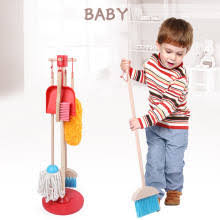 28 June 2021
3
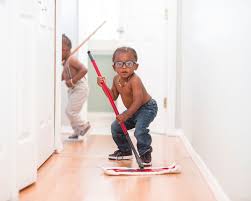 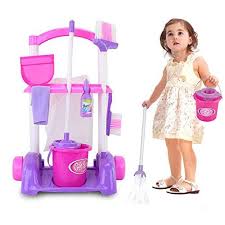 28 June 2021
4
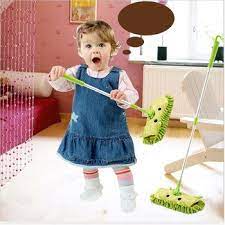 28 June 2021
5
هيا نلون
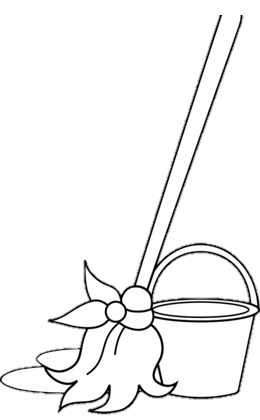 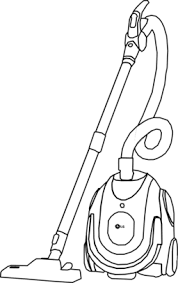 28 June 2021
6